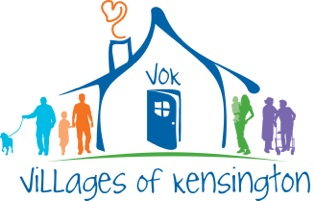 Villages of Kensington – history and timeline
Oct. 2014 – cofounders met/began planning
Steering Committee formed Jan. 2015
Website April 2015
Community needs assessment 1st half of 2015
All residents within 20895 ZIP code; approx. 7,500 households
Board of Directors as of Sept. 2015
Soft opening Feb. 1, 2016 – Charter memberships/basic services & activities
Full opening July 1, 2016
As of 9/16/16:
	39 members
	30 trained & vetted volunteers + 25-30 in process
9/27/16
www.villagesofkensington.org
2
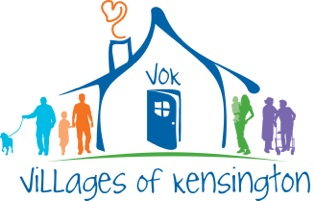 Which funding model to use?
Considerations:  
		Which services
		Board capabilities
		Costs – research 
		Eventually hire staff?
		Grants available?
	Drafted budget for first full year
		Estimated costs
		Estimated income
		What’s left must come from membership fees – set based on this
9/27/16
www.villagesofkensington.org
3
VoK Membership Fees
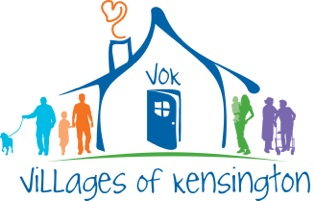 Charter Membership (5 months) was $75/household (transp. & activities) – equivalent to $180 annual
Currently:
Full membership (services & activities) is $250 individuals/$350 2 adults
Associate membership (activities only) is $125 individuals/$175 2 adults
Temporary medical membership is $100 for 3 months (full; individuals)
9/27/16
www.villagesofkensington.org
4
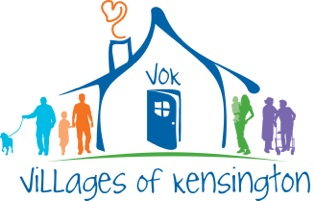 Explaining our membership fees
Operating cost categories – on membership application and website, in person
Payment plan/PayPal – in process
Financial assistance – by individual request
9/27/16
www.villagesofkensington.org
5
Questions/Issues
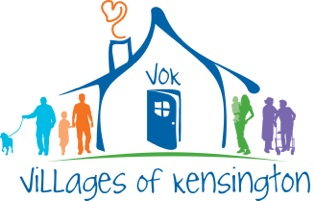 “If you’re all-volunteer, why are you charging a fee?”
“Your services should be free!” – We agree, but then who pays the bills?
Some ‘sticker shock’ at fee levels.
“Other Villages are free or very low cost.”
Will we meet our 1st-year budget?
9/27/16
www.villagesofkensington.org
6
Lessons Learned So Far
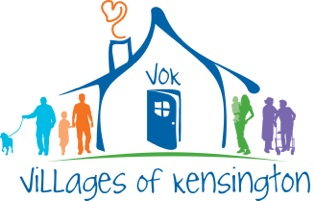 Still really early!  Much in progress.
Charter Membership fee set expectations for full membership fees.
How to educate on the value of VoK services – why membership is a sensible financial choice
How to determine financial need – “income” is different from “ability to pay”
Don’t compare with other Villages; we are unique!


Contact:  Donna R. Savage, VoK Board president
president@villagesofkensingtonmd.org
9/27/16
www.villagesofkensington.org
7